اهلاً سهلاًالسلام عليكم ورحمة الله وبركاته
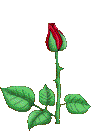 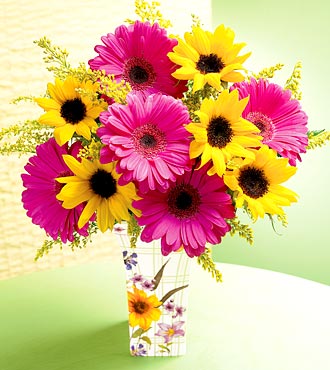 مرحباً لكم لحضوركم فى هذا الصف 
يا ايها الطلاب !
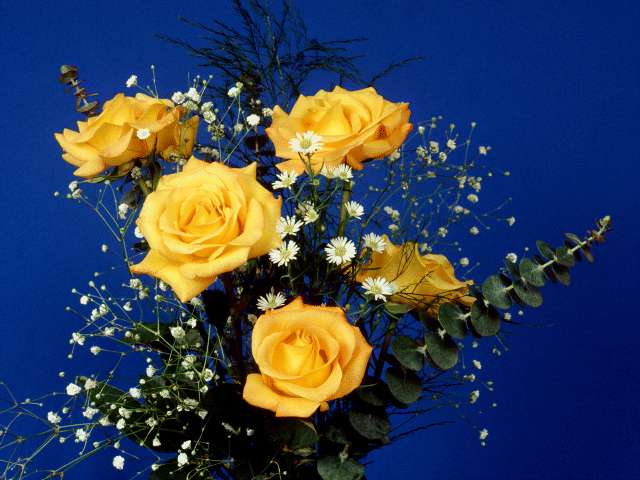 التعريف الاستاذশিক্ষক পরিচিতিঃ
الاسم: محمد: توحيد الرحمان
الدرجة:  مصاحب مولووى 
المدرسة:  نوغاون راشدية فاضل مدرسة 
       العنوان:  مطلب دكهين, ساندفور – 
01735113047
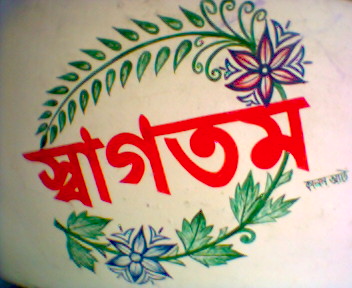 معرفة الدرس (পাঠ পরিচিতি)
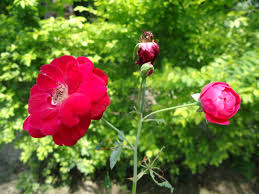 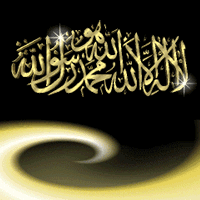 الصرف ام العلوم والنحو ابوها
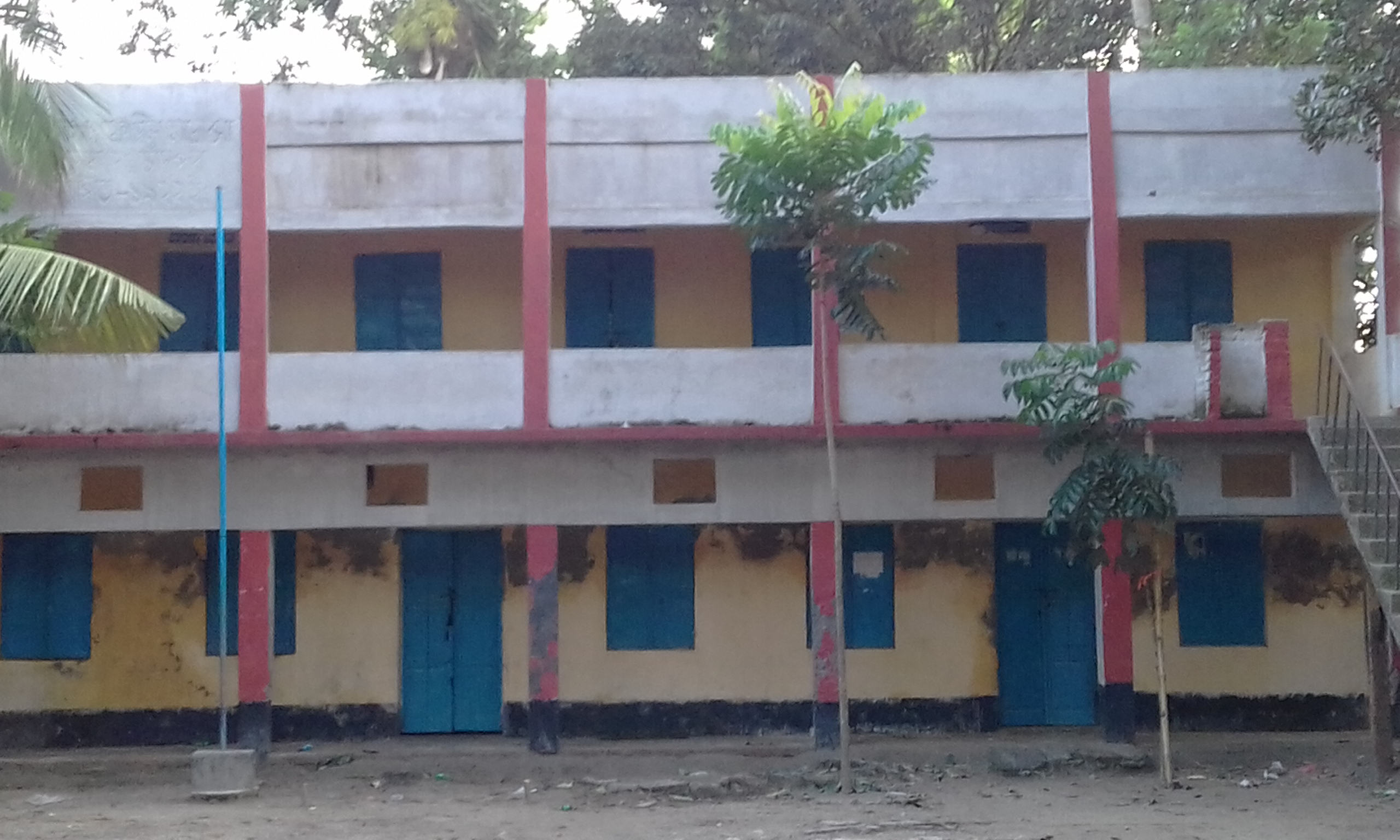 تقديم القراة - পাঠ শিরোনাম
تعريف علم النحو 
(ইলমে নাহুর পরিচয়)
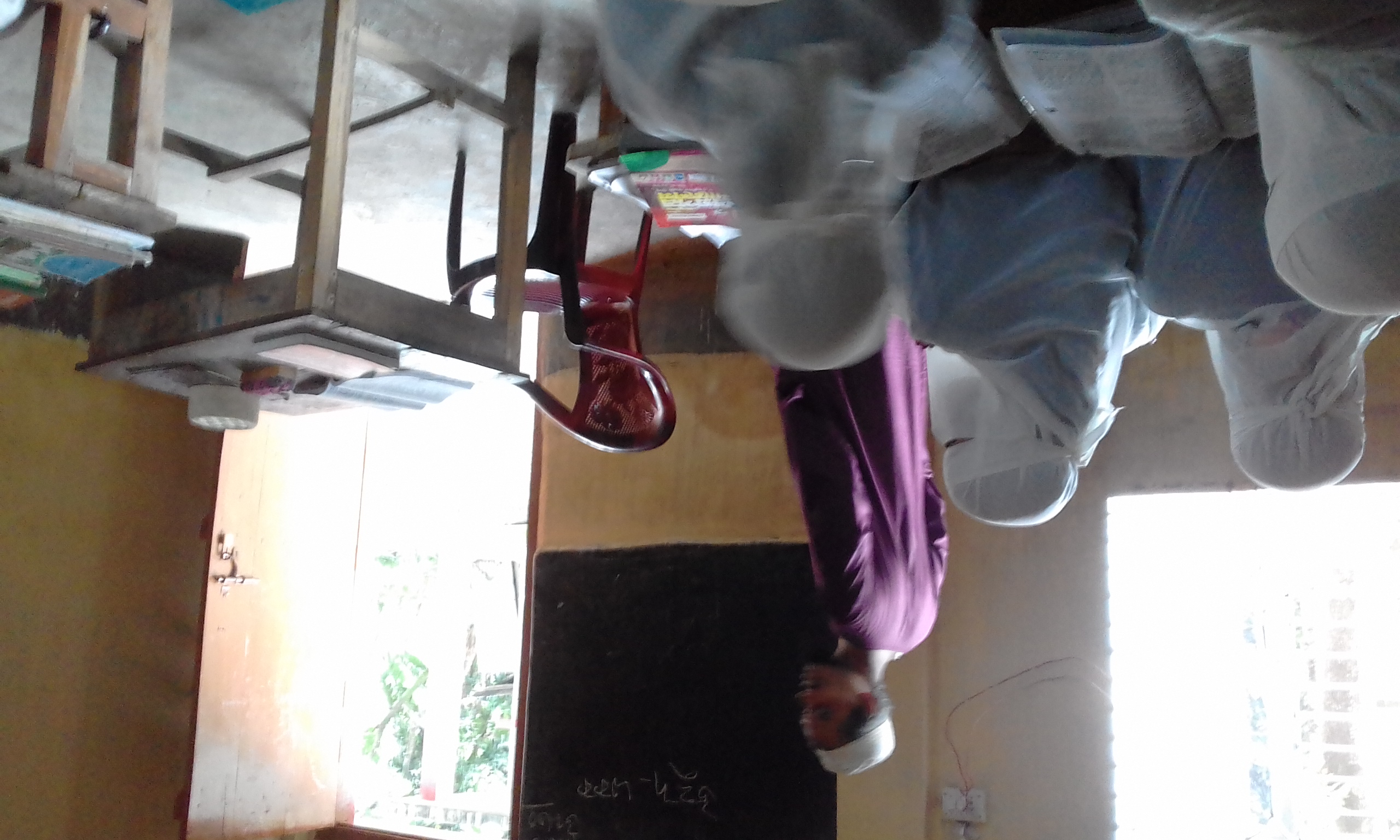 ثمرة الدرس (শিখন ফল)
উক্ত পাঠ থেকে শিক্ষার্থীরা বলতে পারবেঃ 
(1) ما هو علم النحو ؟ 
(2) يقول الطلاب فى الموضوع له – 
(3) يشرح الطلاب بهذا الدرس فى الغرض له – 
(4) ويقول الطلاب بهذا الدرس فى التسمية له – 
(5) ويفرق الطلاب بهذا الدرس فى التاريخ له -
استحضار الدرس (পাঠ উপস্থাপন)
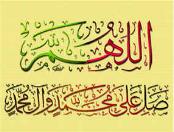 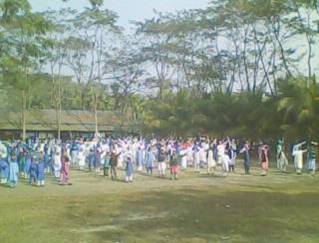 علم النحوهو علم يعرف به احوال اواخر الكلام اعرابا و بناء -
যে বিদ্যা শিক্ষা করিলে মু’রাব ও মাবনী হওয়ার দিক থেকে আরবি বাক্যের শেষের অবস্থা জানা যায়, তাকে ইলমে নাহু বলে ।
ইলমে নাহুর আলোচ্য বিষয়
ইলমে নাহুর আলোচ্য বিষয় দুটি যথাঃ (১) কালেমা , (২) কালাম ।
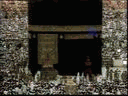 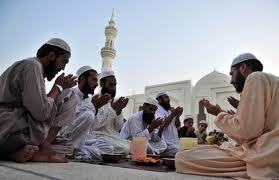 ইলমে নাহুর উদ্দেশ্য
هو صيانة الذهن عن الخطأ اللفظ فى كلام العرب -
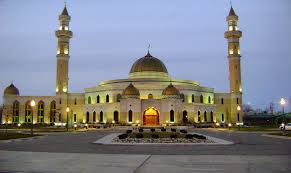 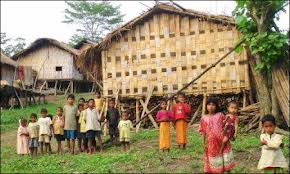 العمل المفرد (একক কাজ)
احفظوا تعريف علم النحو  -
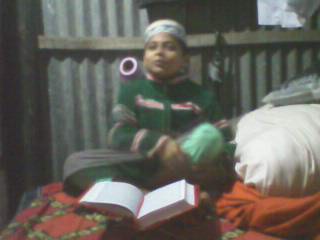 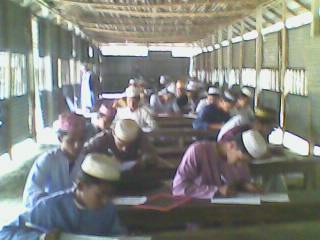 العمل الزوج (জোড়ায় কাজ)
ابحثوا فى الغرض علم النحو -
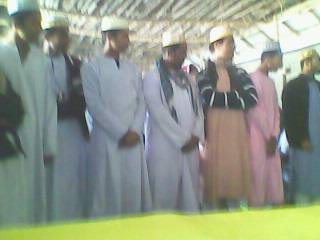 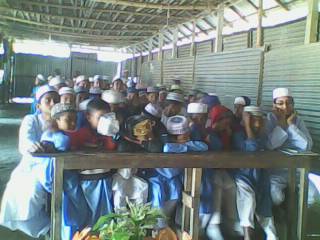 العمل الاجتماع (দলীয় কাজ)
تباحثوا فى قول الله تعالى – ان الله بريئ من المشركين ورسوله   -
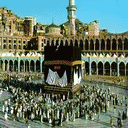 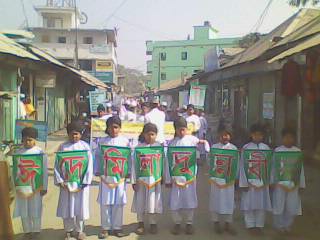 خلاصة الدرس (সারসংক্ষেপ)
(1) تبينت فى علم النحو ؟ 
(2) تبينت فى الموضوع له – 
(3) تبينت فى الغرض له – 
(4) تبينت فى التسمية له – 
(5) تبينت فى التاريخ له -
اختبارالدرس (পাঠ মূল্যায়ন)
1- عرف علم النحو لغة واصطلاحا ؟ 
2- ما هو موضوع له ؟ 
3- وما غرض علم النحو ؟
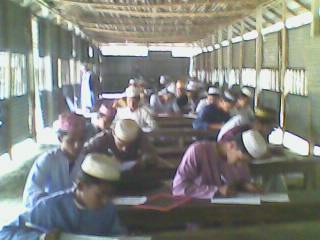 الواجب المنزلى (বাড়ির কাজ)
اكتبوا  تاريخ علم النحو فى القرون الماضية بيانا شافيا -
شُكْراً تَفَضَّلْ (ধন্যবাদ, আবার দেখা হবে)
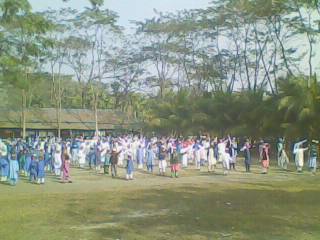